Figure 1. Tripal modules are organized in a hierarchical structure. The Tripal Core module, Chado-specific modules, the ...
Database (Oxford), Volume 2013, , 2013, bat075, https://doi.org/10.1093/database/bat075
The content of this slide may be subject to copyright: please see the slide notes for details.
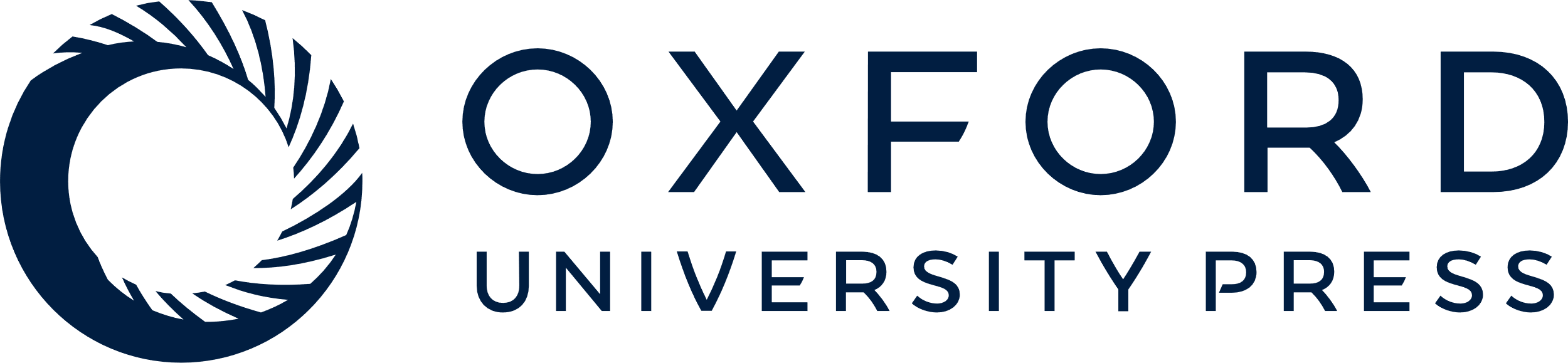 [Speaker Notes: Figure 1. Tripal modules are organized in a hierarchical structure. The Tripal Core module, Chado-specific modules, the Tripal Views and Bulk Loader modules comprise the base Tripal package. Extension modules and applications build on the Tripal API provided by the base modules, but are available separately. The Tripal theme is a separate entity, but is dependent on the Tripal Core module. The Tripal Theme provides all templates for the base modules.


Unless provided in the caption above, the following copyright applies to the content of this slide: © The Author(s) 2013. Published by Oxford University Press.This is an Open Access article distributed under the terms of the Creative Commons Attribution License (http://creativecommons.org/licenses/by/3.0/), which permits unrestricted reuse, distribution, and reproduction in any medium, provided the original work is properly cited.]